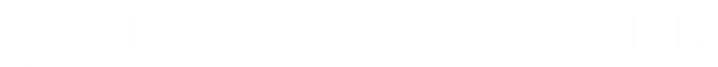 Формирование мягких навыков в рамках изучения финансовой грамотности
1
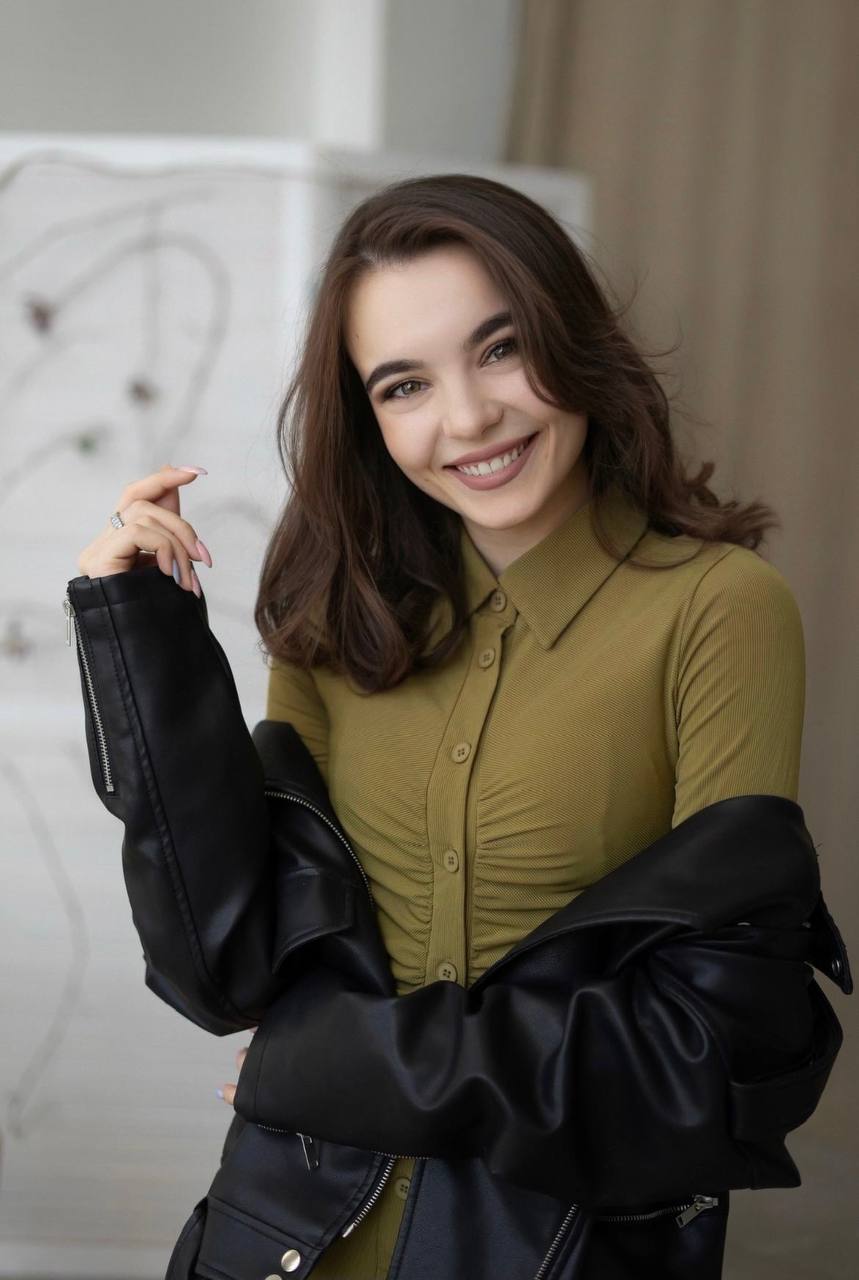 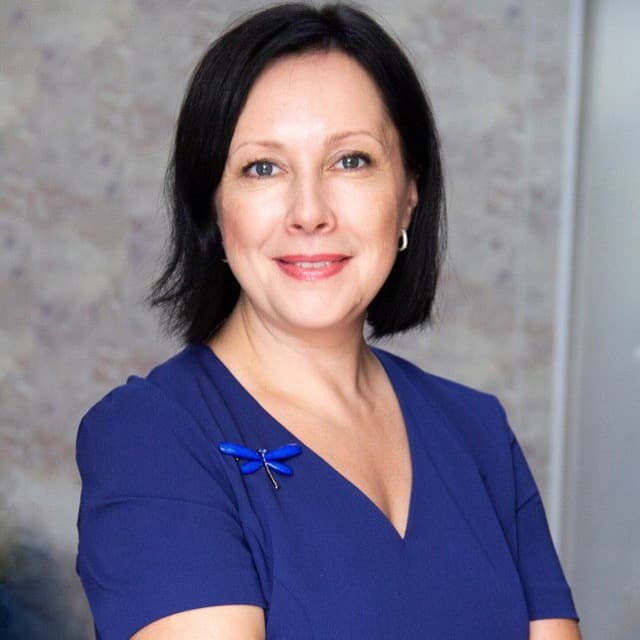 Светлана Антонова
Ангелина Жилина
К.п.н., Почётный работник Просвещения и воспитания РФ, лектор общества «Знание», методист ООО «СберОбразование», автор методических рекомендаций «Ассистента преподавателя»
Методист ООО «СберОбразование», педагог первой категории, наставник победителя конкурса "Ученик года России", наставник победителя конкурса "Большая Перемена"
2
Сегодня на встрече
01
Модель мягких навыков
02
Приёмы и техники развития мягких навыков
3
01
Модель мягких навыков
4
До середины XX века
Знания, умения и навыки
C конца XX века
Soft Skills
2020
Универсальные 
компетенции
2
4
6
1
3
5
C 1959
Компетентностный
 подход
2004
Универсальные 
учебные действия
XXI
Мягкие навыки
+Новые грамотности
5
Значимые характеристики при приеме на работу (hh.ru)
ПРЕДМЕТНЫЕ ЗНАНИЯ
?????????????
30%
70%
6
Остальные 70%
7
Мягкие навыки в фокусе
Когнитивные навыки
Социальные навыки
Системное мышление
Креативное мышление
Эмоциональные навыки
Принятие решений
8
Принятие себя
Управление собой
Социальная 
ответственность
Работа 
в команде
Принятие других
Коммуникация
Системное мышление
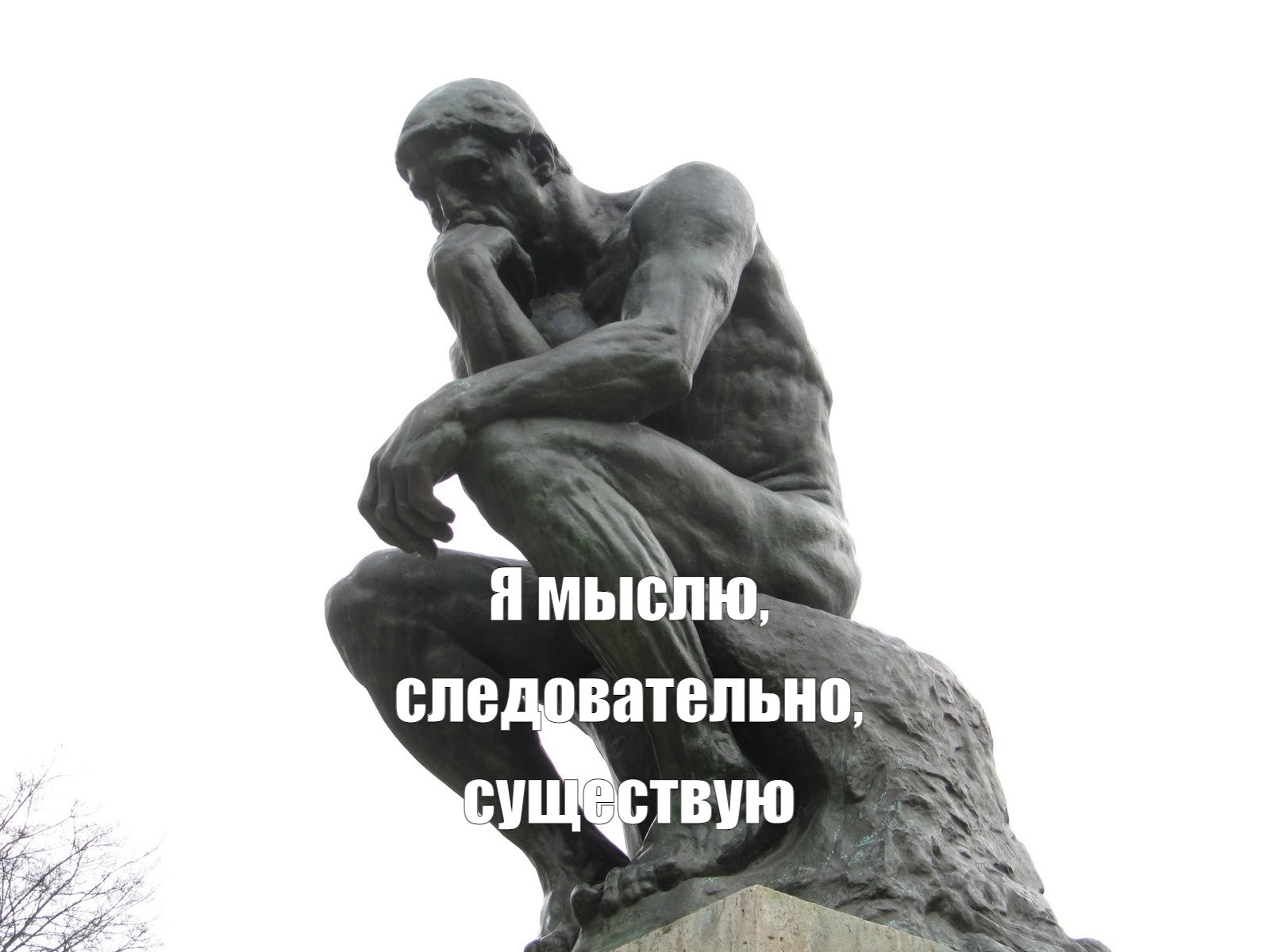 1
2
3
Целостное восприятие и прогнозирование
Анализ и синтез
Экспертиза информации
9
Креативное мышление
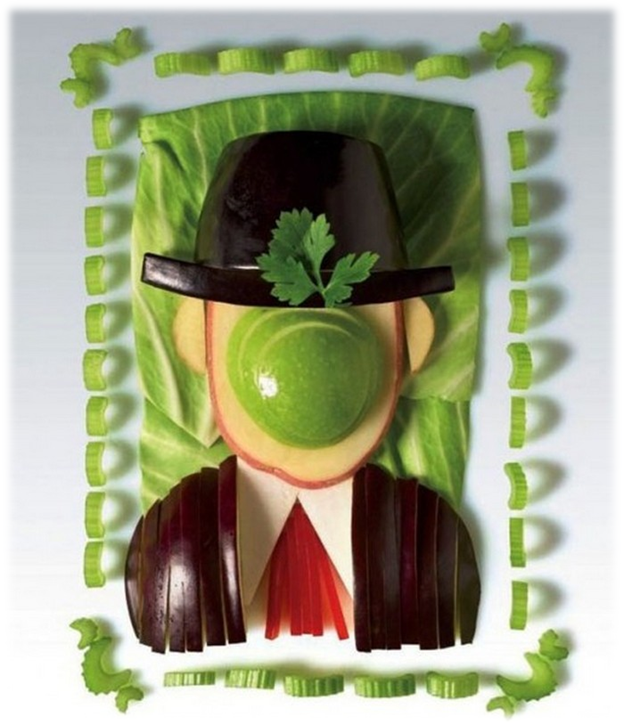 1
2
3
Генерация оригинальных идей
Оценка новизны
Проектирование
10
Пример задания на развитие креативного мышления
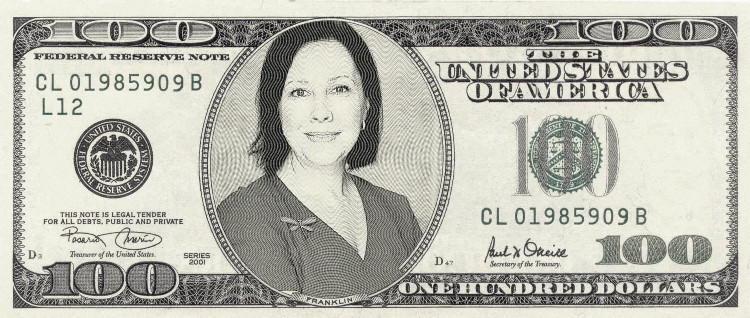 11
Принятие решений
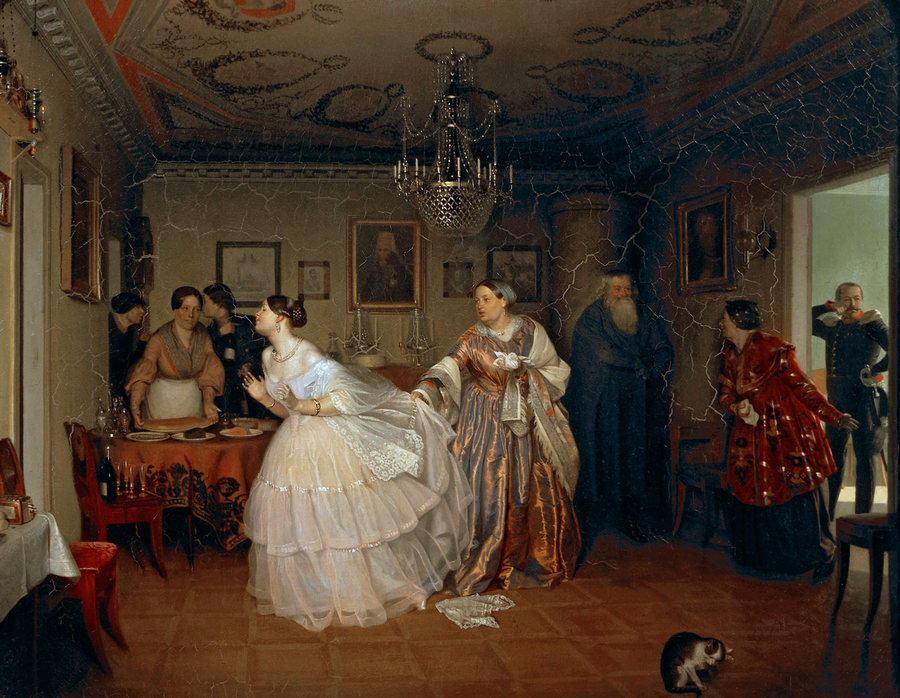 1
2
3
Выявление проблем
Поиск решения с учетом критериев выбора и адаптация решения
Оценка результата
П.А. Федотов 
«Сватовство майора»
12
Принятие себя
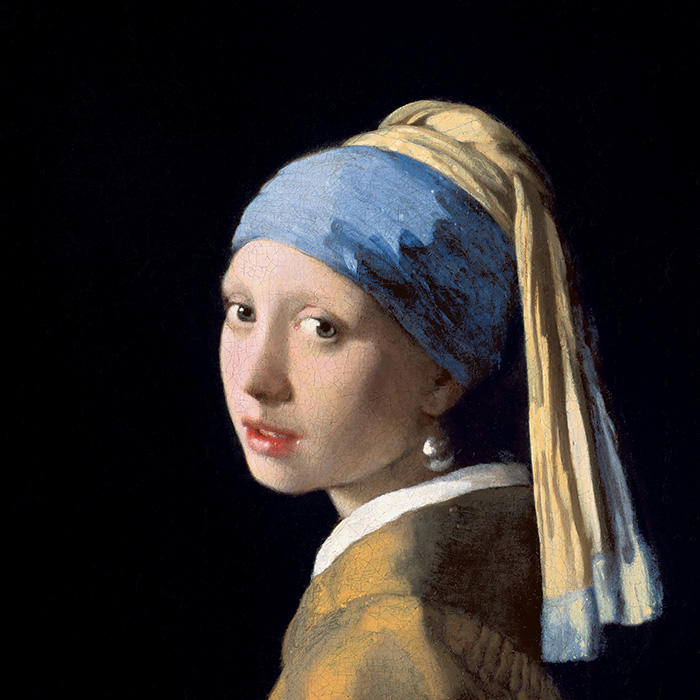 1
2
3
Самооценка
Самовыражение
Рефлексия
Ян Вермейер 
 «Девушка с жемчужной сережкой»
13
Принятие других
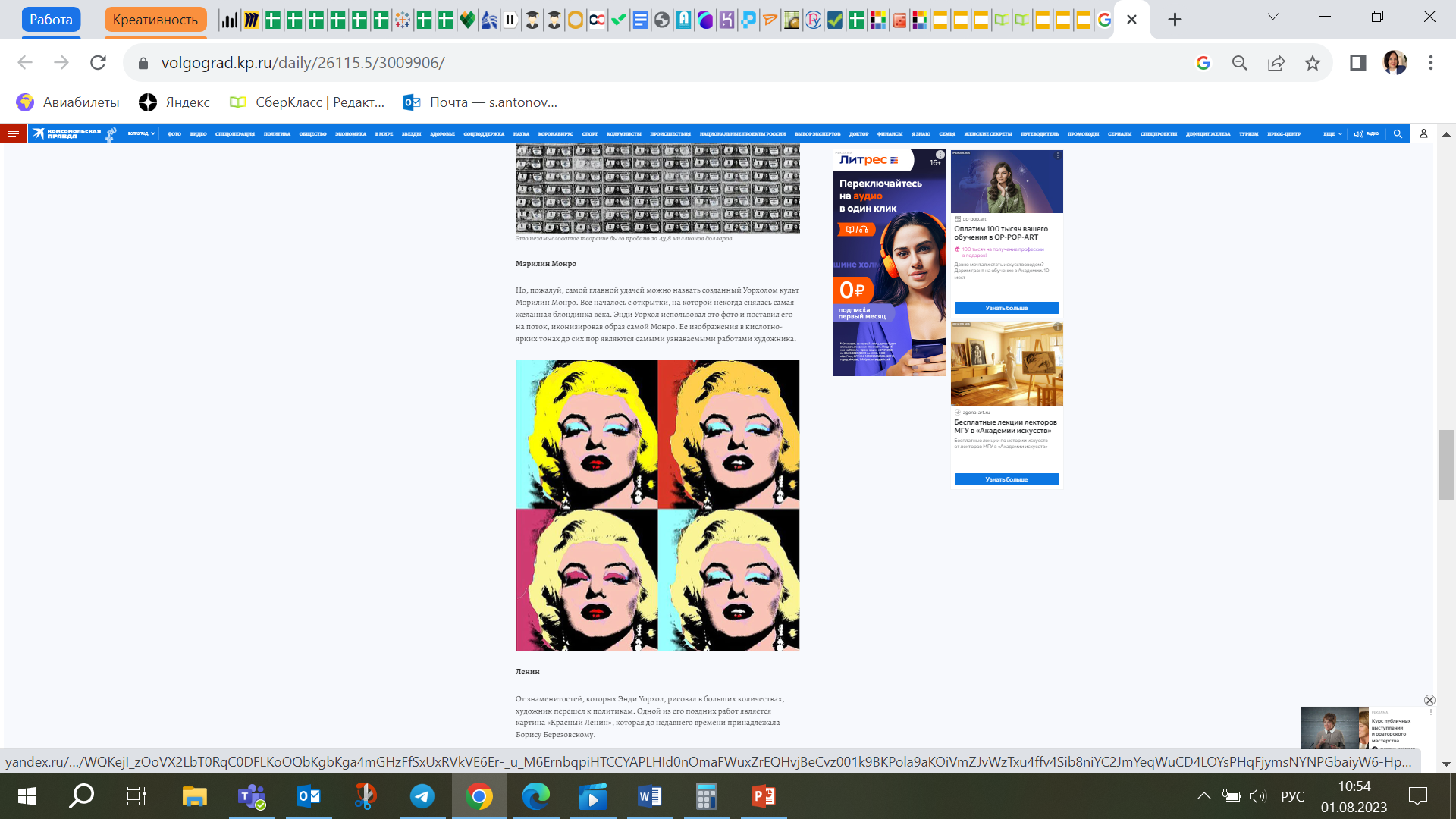 Адаптация
1
2
Эмпатия
Энди Уорхолл
 «Мерлин Монро»
14
Управление собой
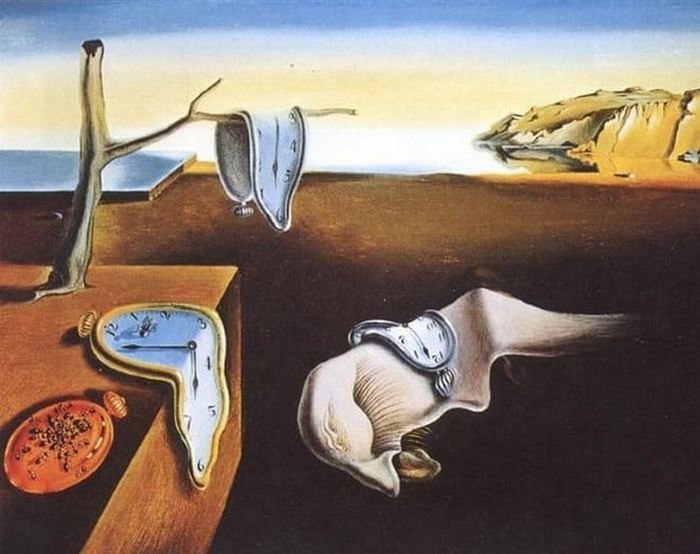 Самоконтроль
1
2
Самоорганизация
Сальвадор Дали 
«Постоянство памяти»
15
Работа в команде
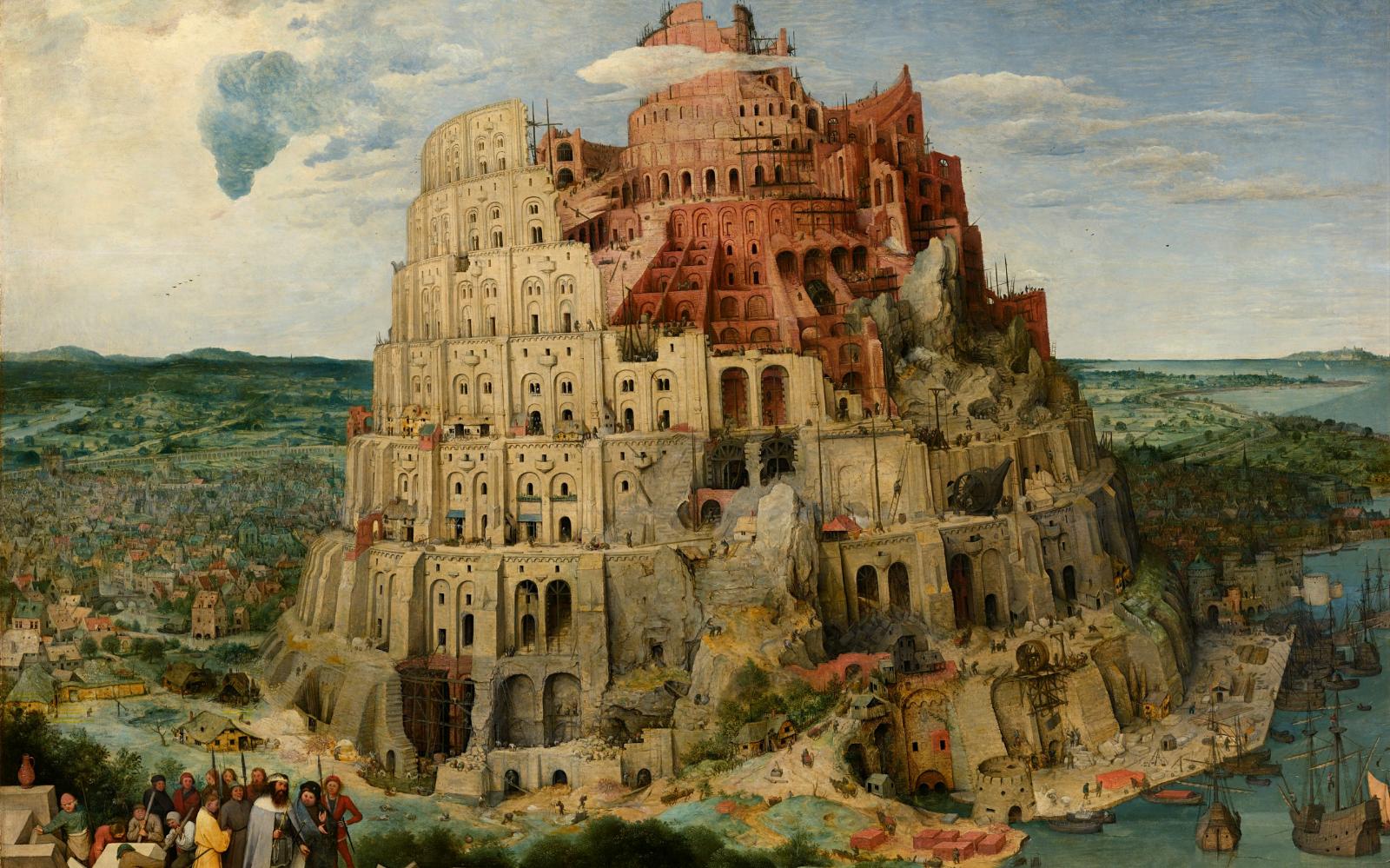 Координация
1
2
Субординация
Питер Брейгель
«Вавилонская башня»
16
Сервис для работы в команде
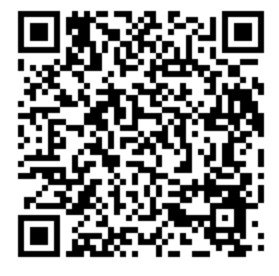 17
Коммуникация
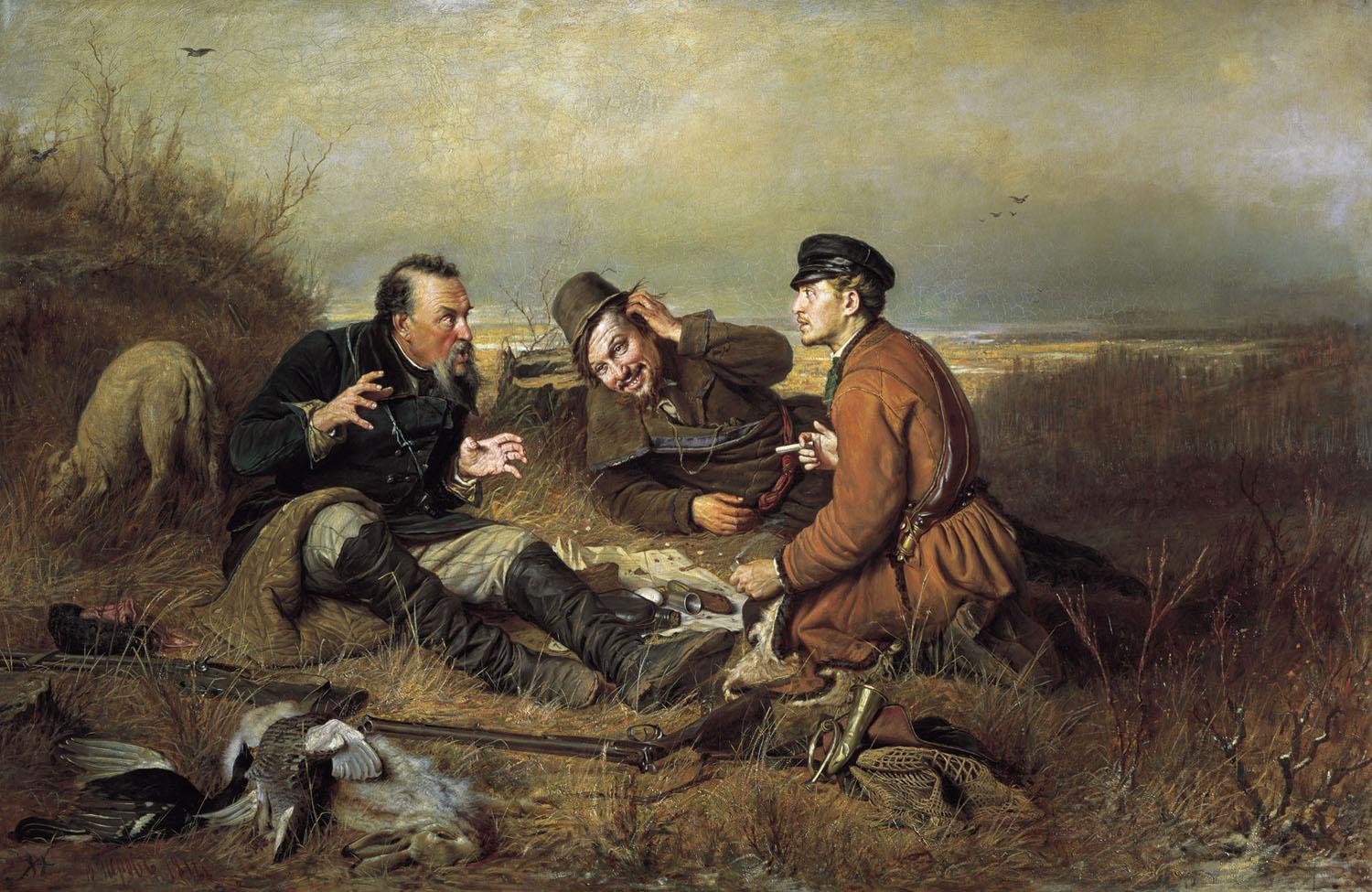 1
2
3
Обмен информацией
Решение конфликтов
Владение техниками вопросов
В.Г. Перов 
«Охотники на привале»
18
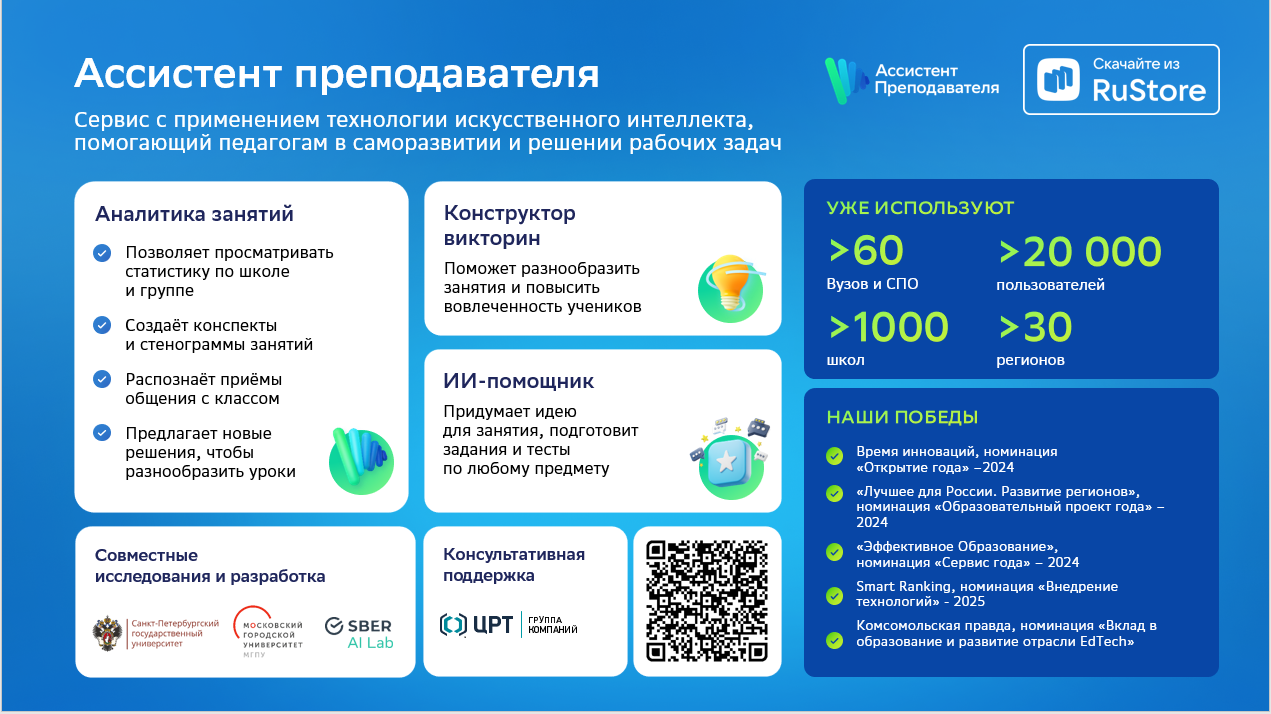 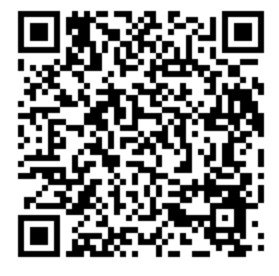 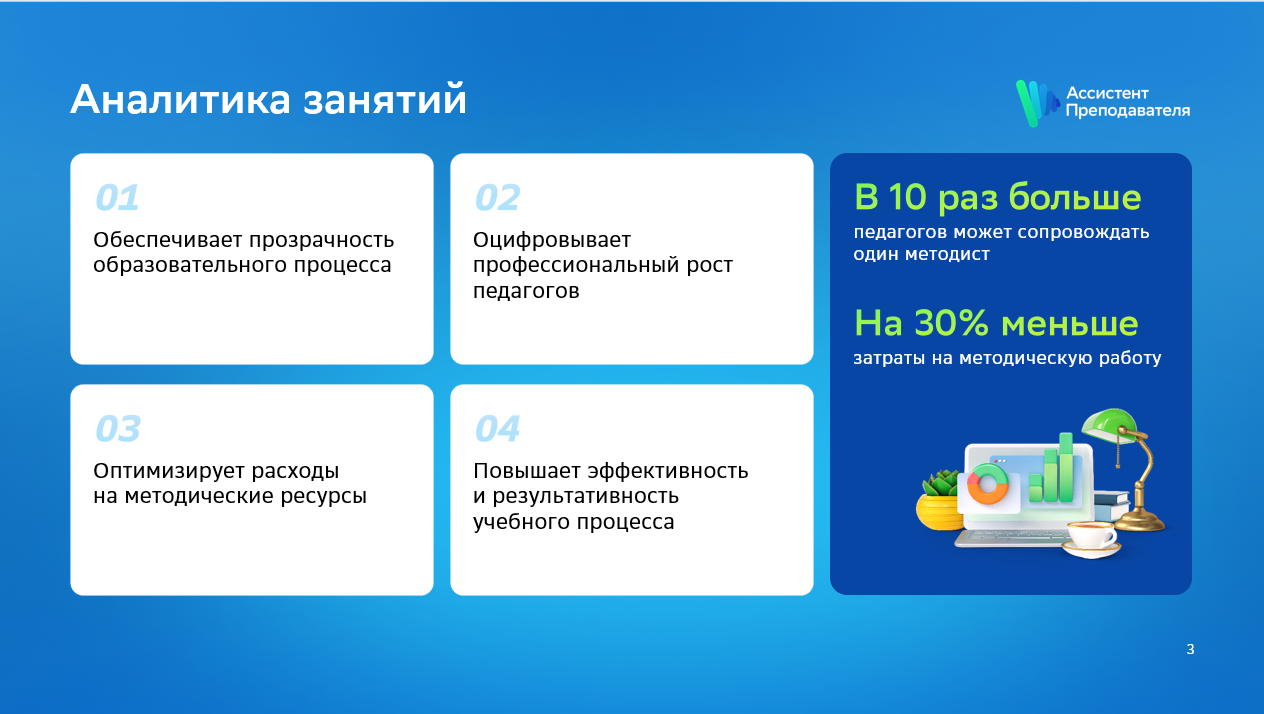 Конспект занятия
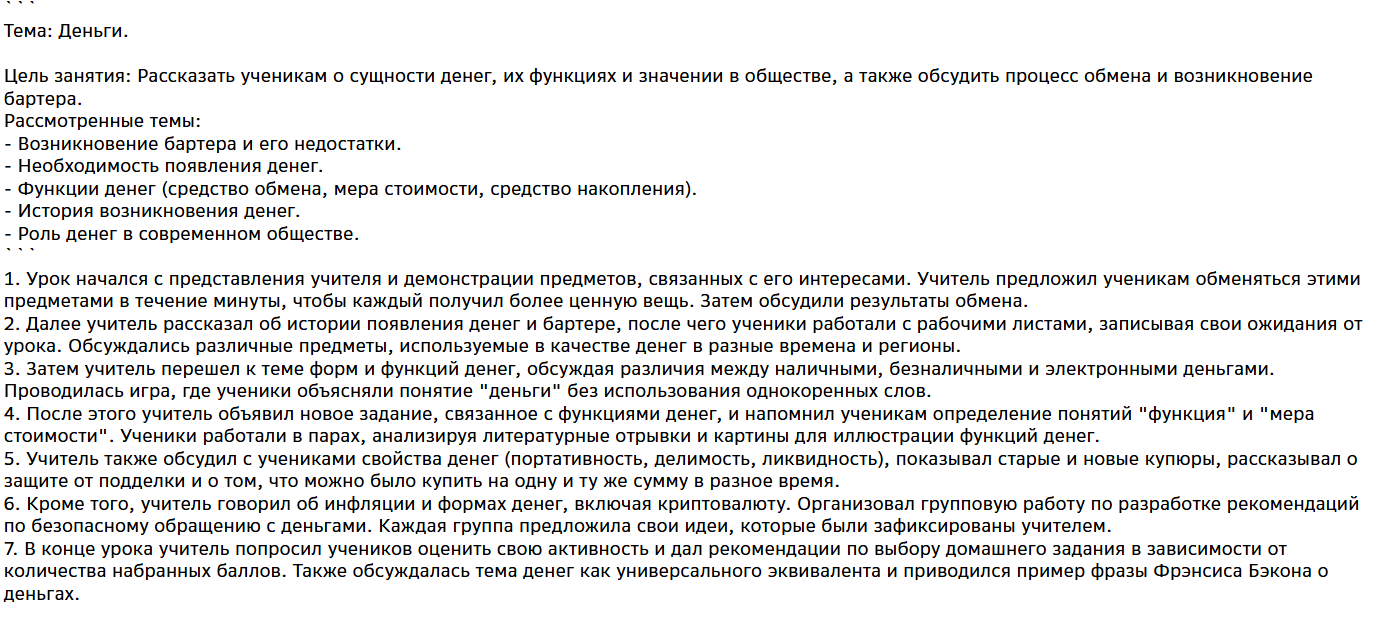 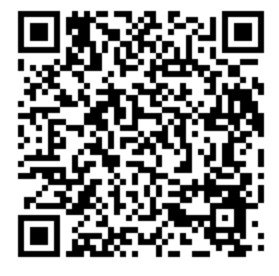 21
Распределение разговора
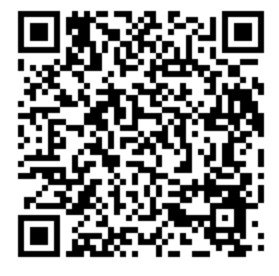 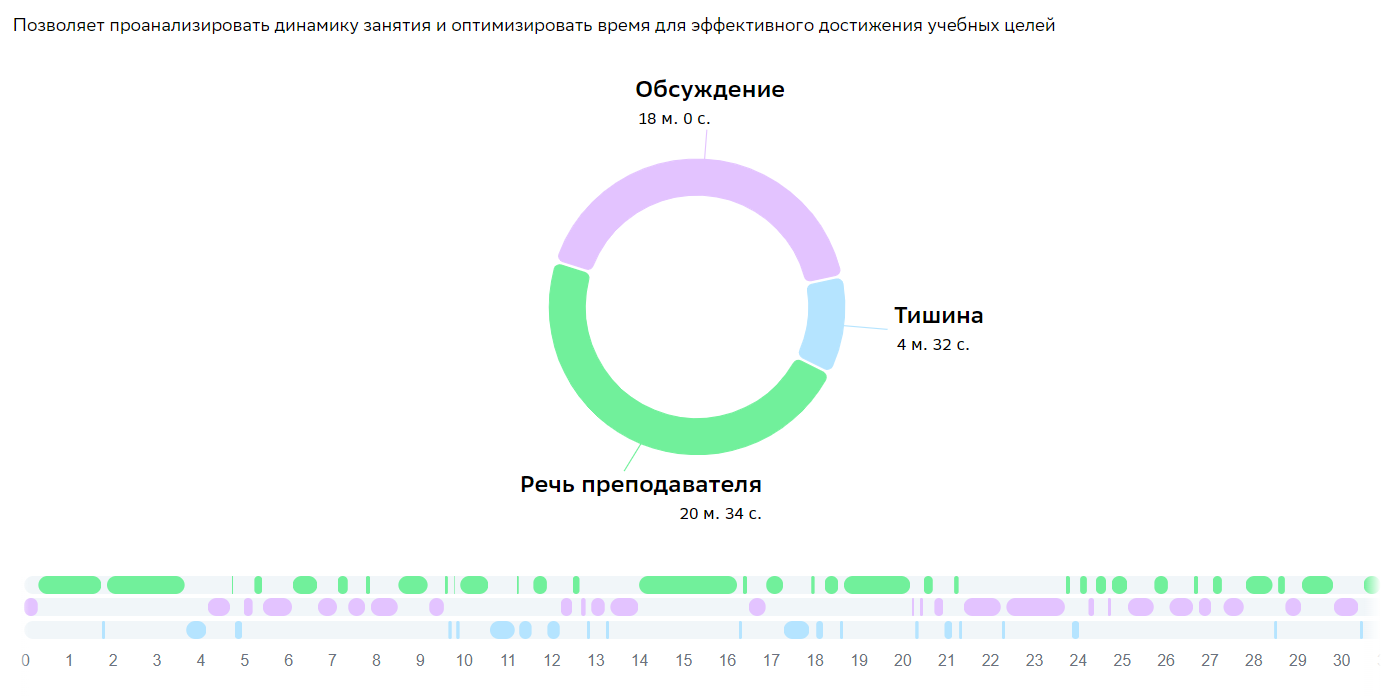 Более 1000 методических рекомендаций
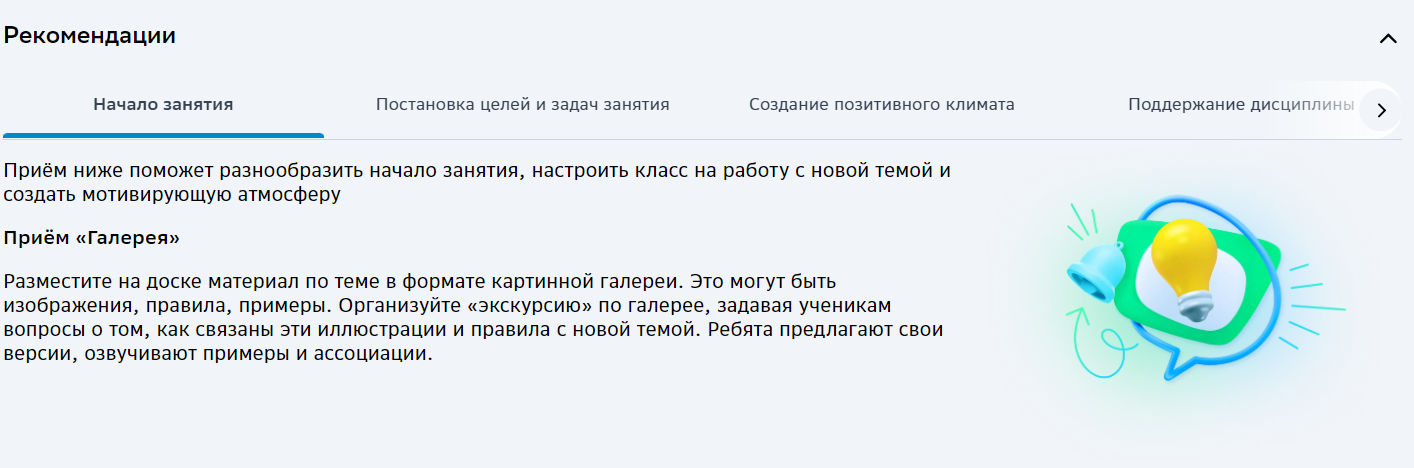 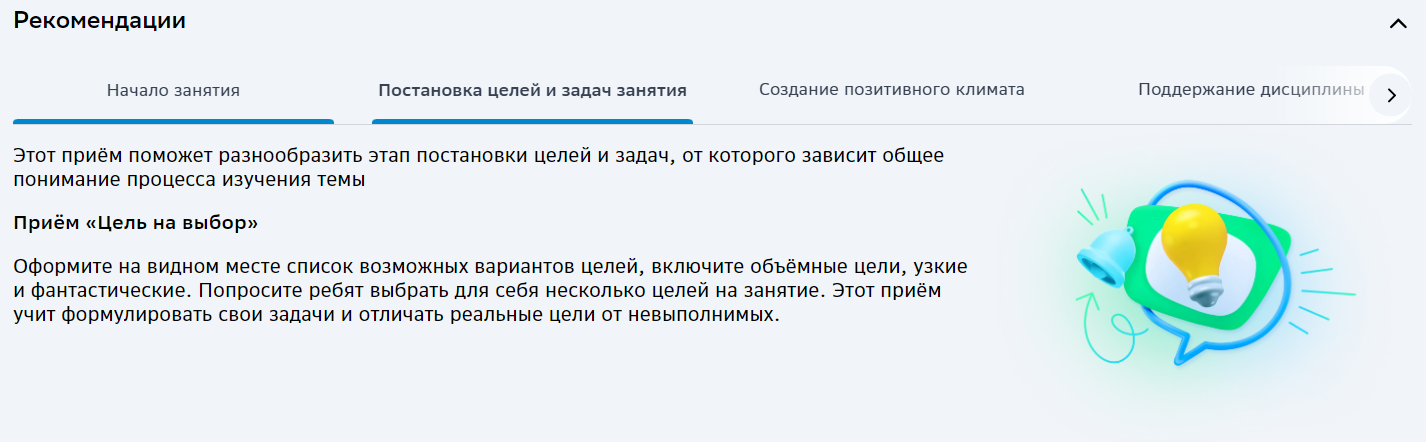 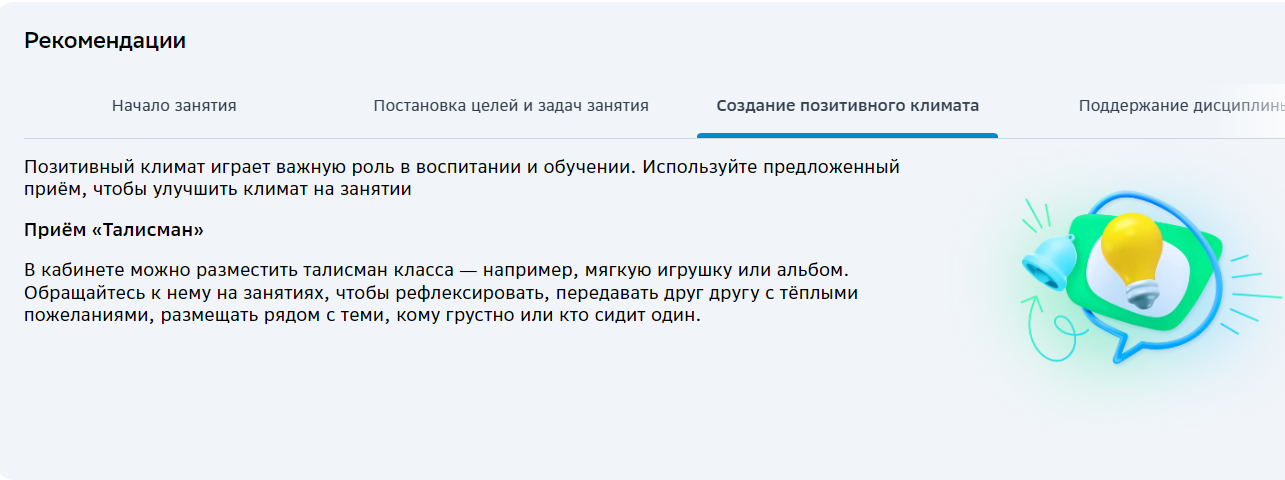 Как это работает?
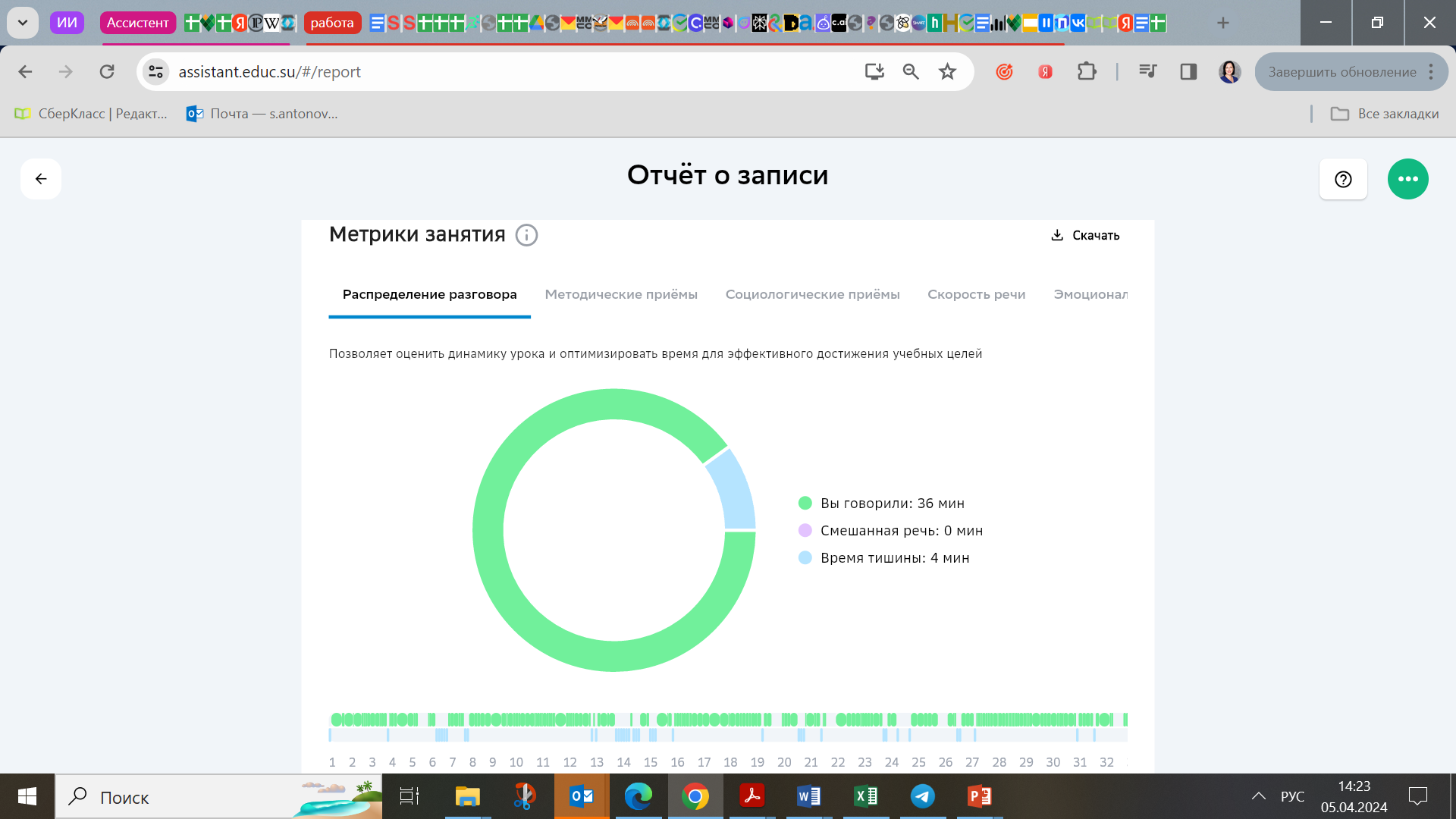 Галерея
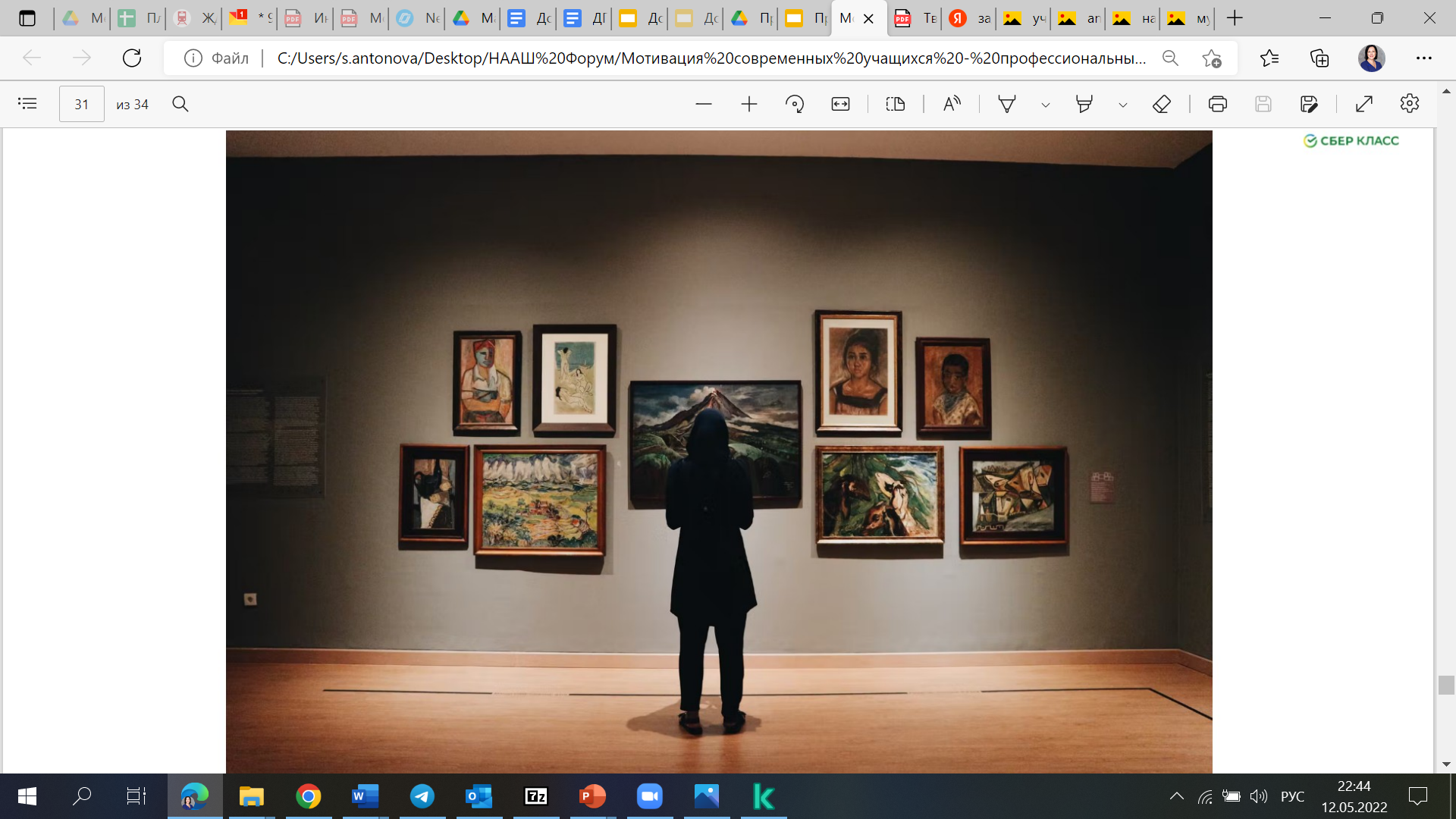 Апробация рекомендаций
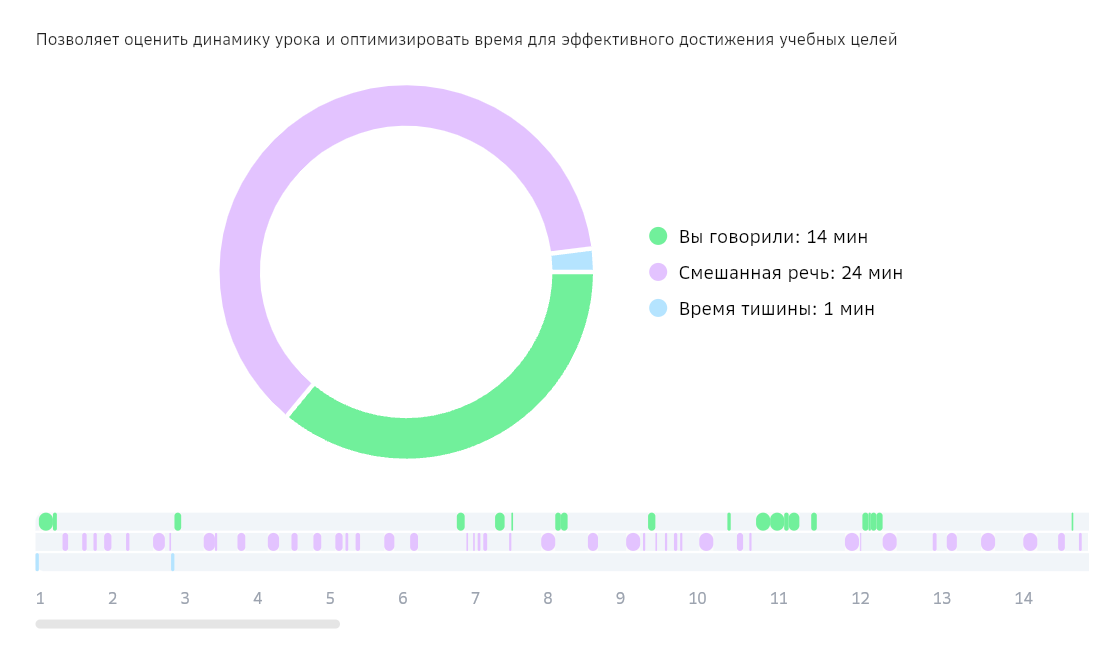 Бинго
Бинго
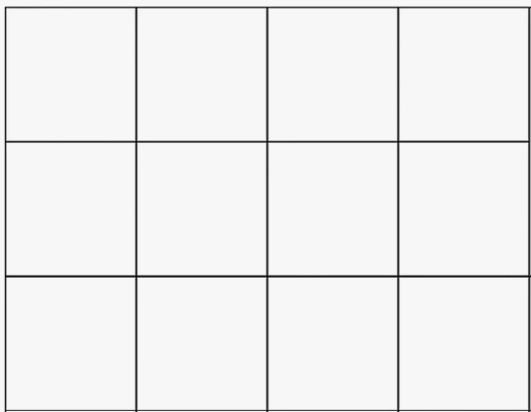 Социальная ответственность
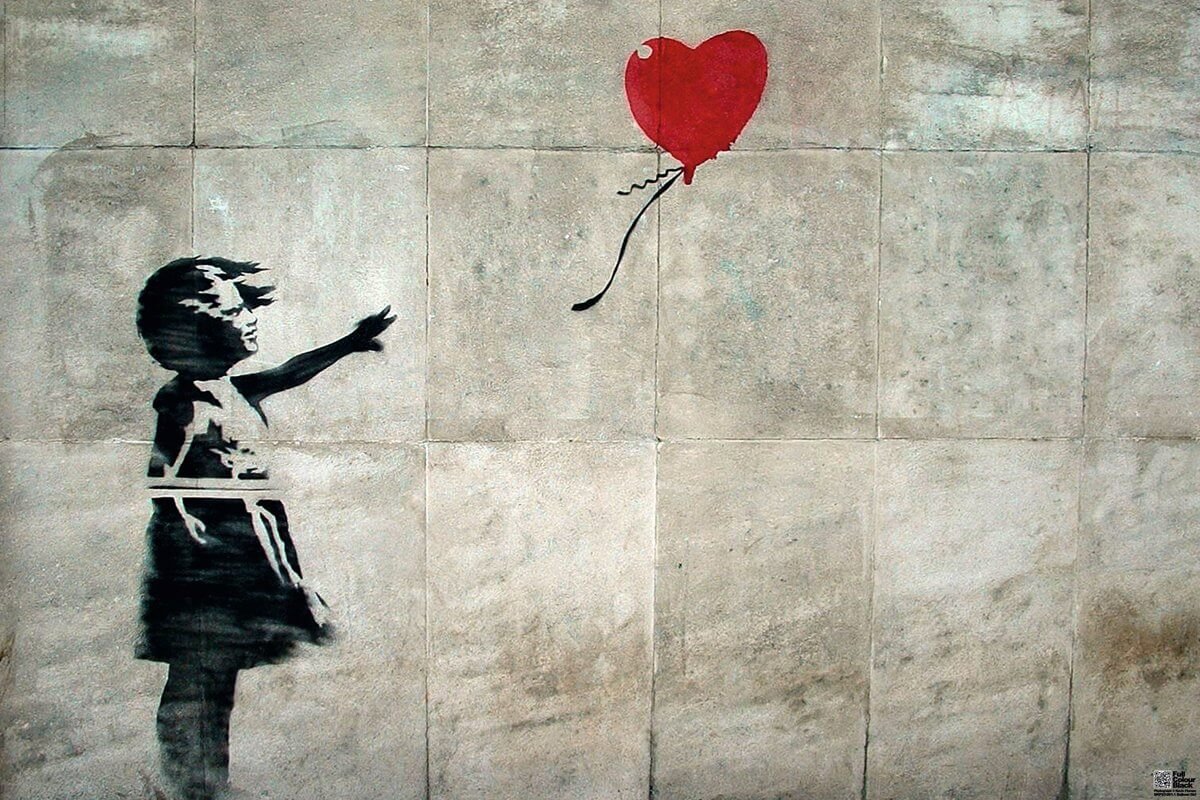 1
2
3
Инициативность
Продуктивное партнерство
Соблюдение договоренностей
Бэнкси
«Девочка с воздушным шаром»
28
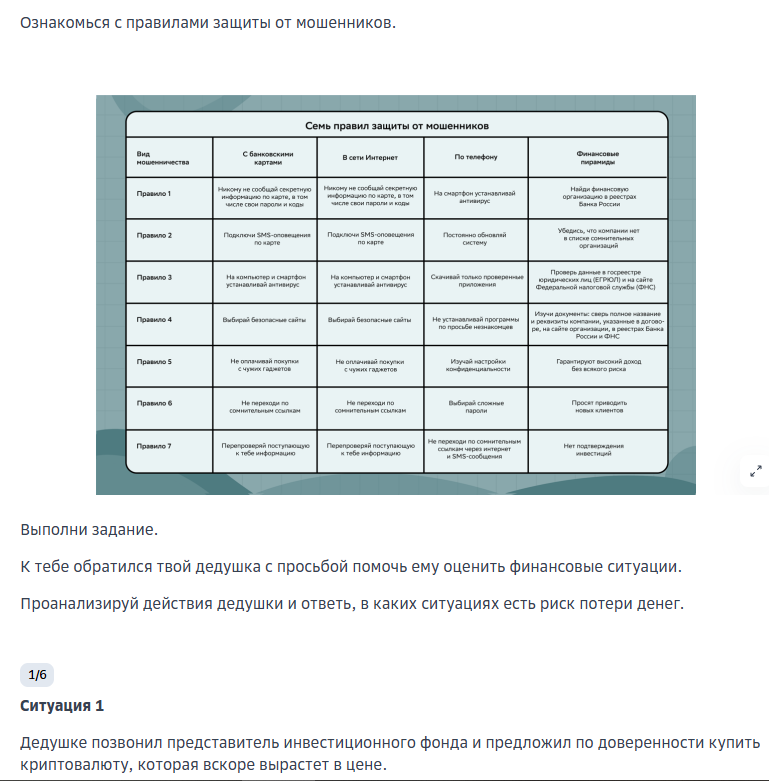 Пример задания  на развитие критического мышления
29
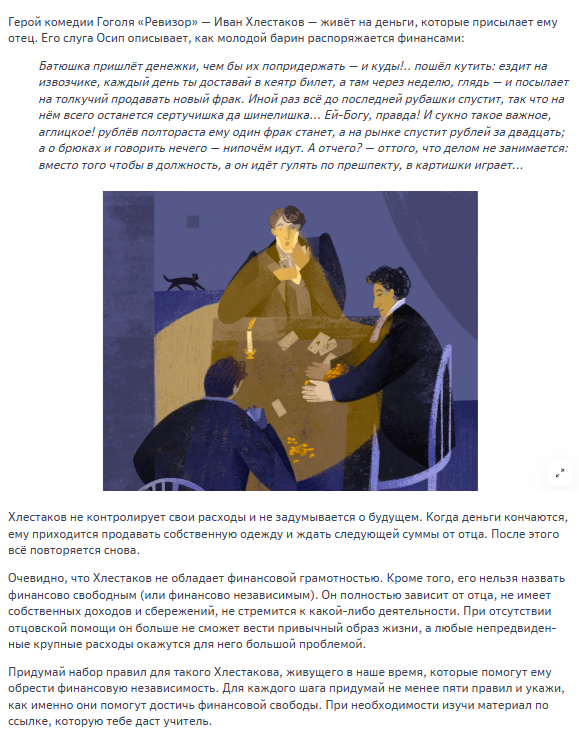 Пример задания  на развитие креативного мышления
30
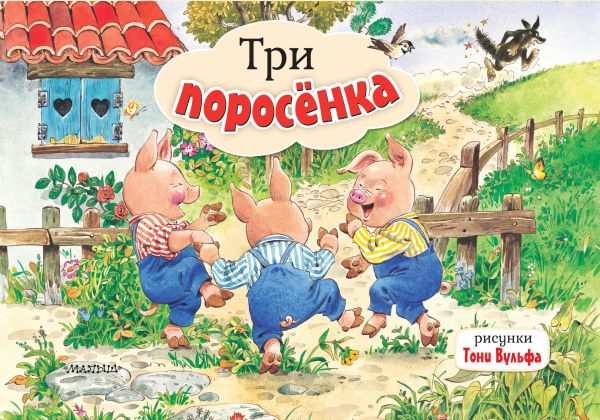 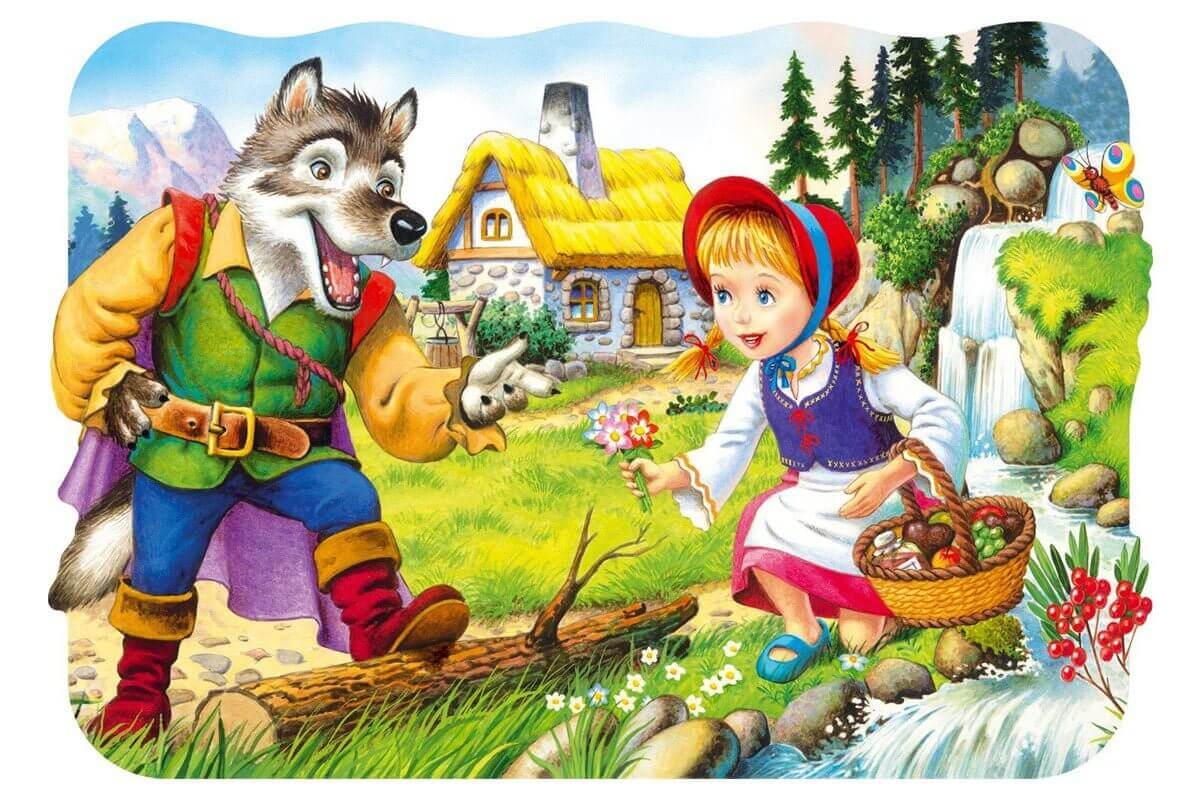 Пример задания  на развитие креативного мышления у детей младшего школьного возраста
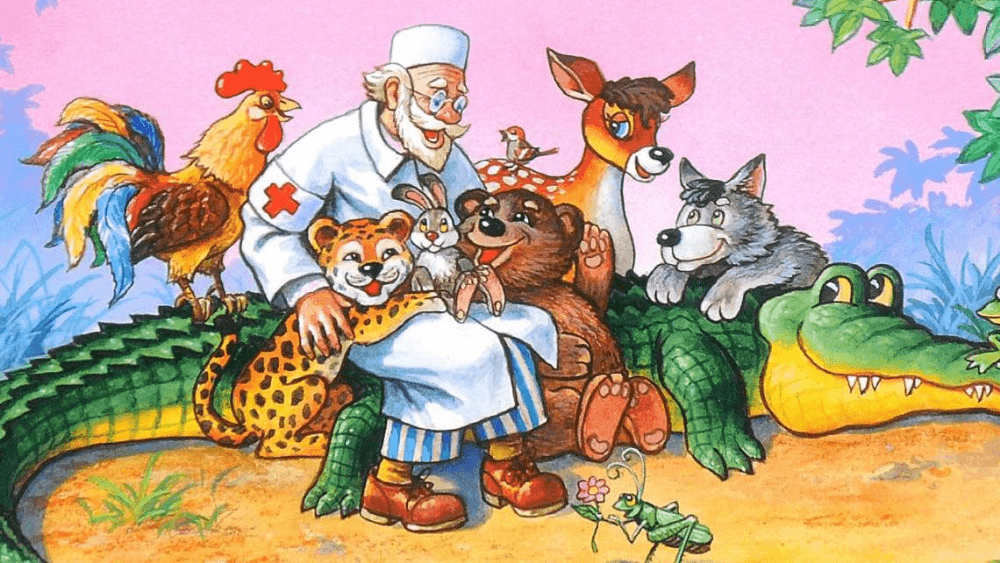 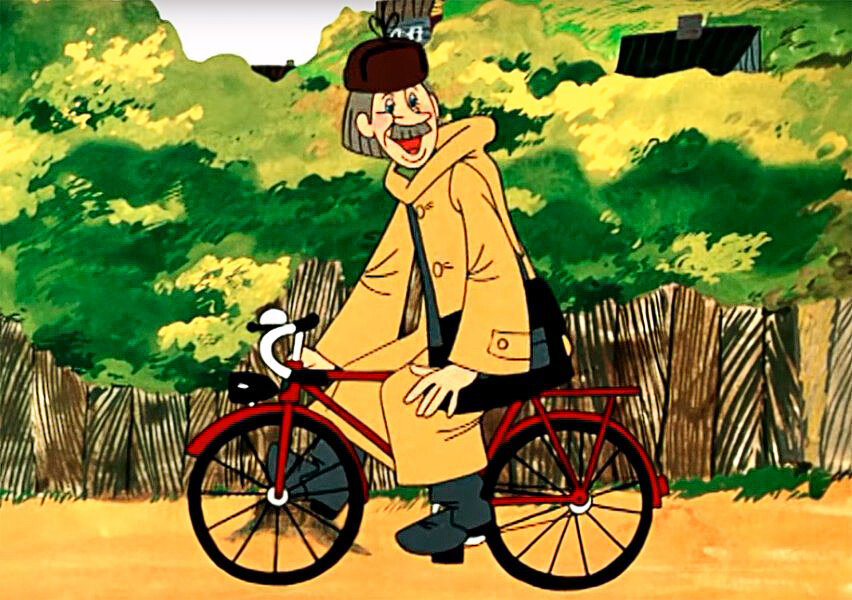 Вспомните персонажей из детских сказок и определите:

Кем они работают?
Что они предоставляют: товар или услугу?
На что бы эти персонажи могли взять кредит?
Какие у них доходы и расходы?
Основной источник выручки
Финансовое будущее героев и пути их развития
31
Пример задания  на развитие навыка управления собой
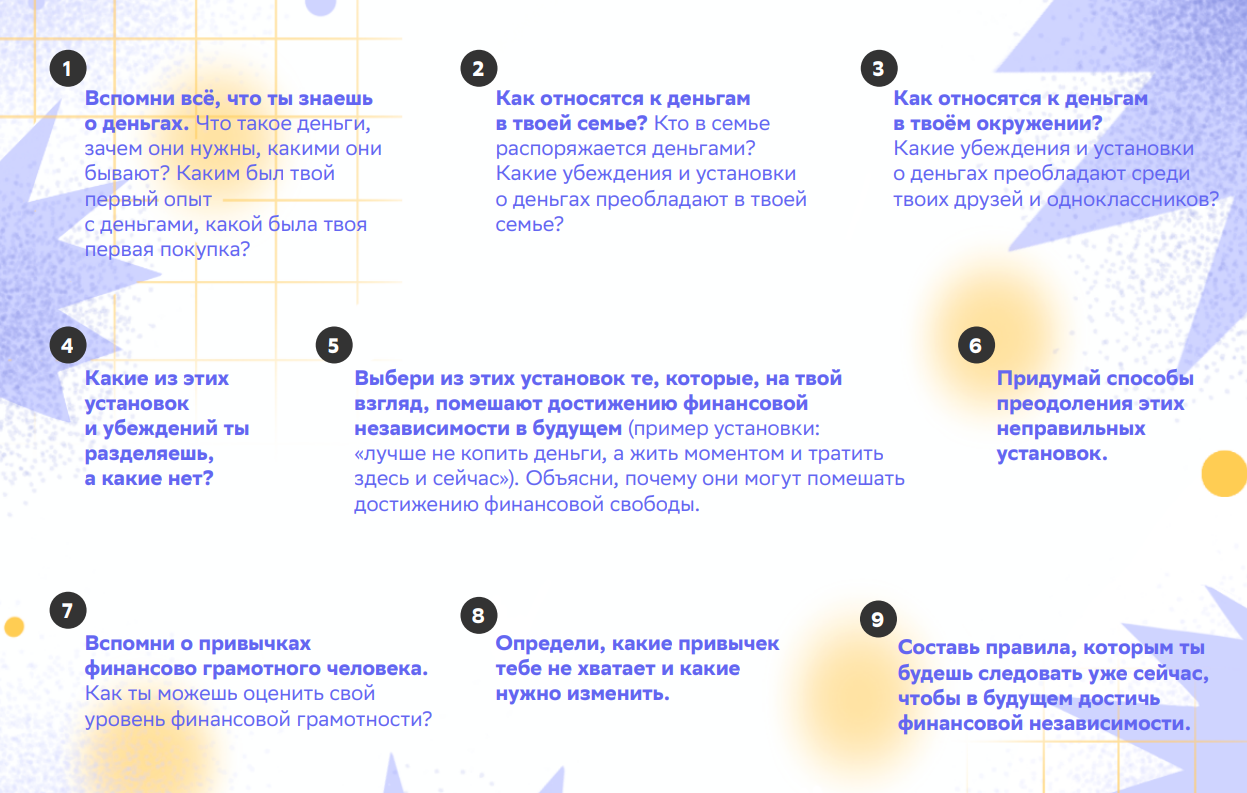 32
Пример задания  на развитие навыка критического мышления детей младшего школьного возраста
Прием «Груша-яблоко»
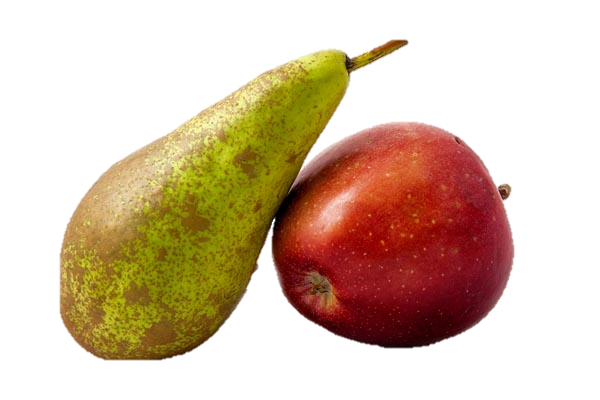 Нарисуйте на весь лист грушу
Переверните лист и нарисуйте на другой стороне яблоко такого же размера, как и груша
Вырежьте фигуры таким образом, чтобы получилось 2 отдельных листа с фруктами (яблоко и груша) и  оба сохранили первоначальную форму.
33
Финансовый театр
Пример задания  на развитие навыка коммуникации и работы в команде
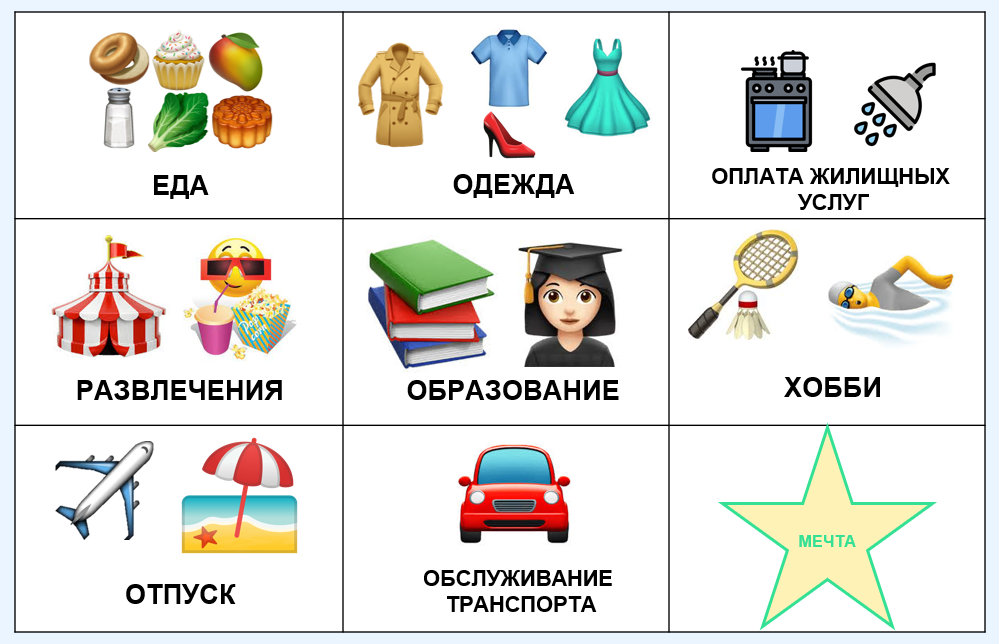 Команда 1: Продавцы
Команда 2: Инвесторы
Команда 3: Банкиры
Команда 4: Производители
Команда 5: Наемные работники

Цель: заполнить все клетки таблицы, правильно распределить бюджет и управлять обменом товаров и услуг, перейти в команду выше по уровню, не остаться банкротом.
34
РЕФЛЕКСИЯ
4 инсайта
3 идеи
2 приема
1 вопрос
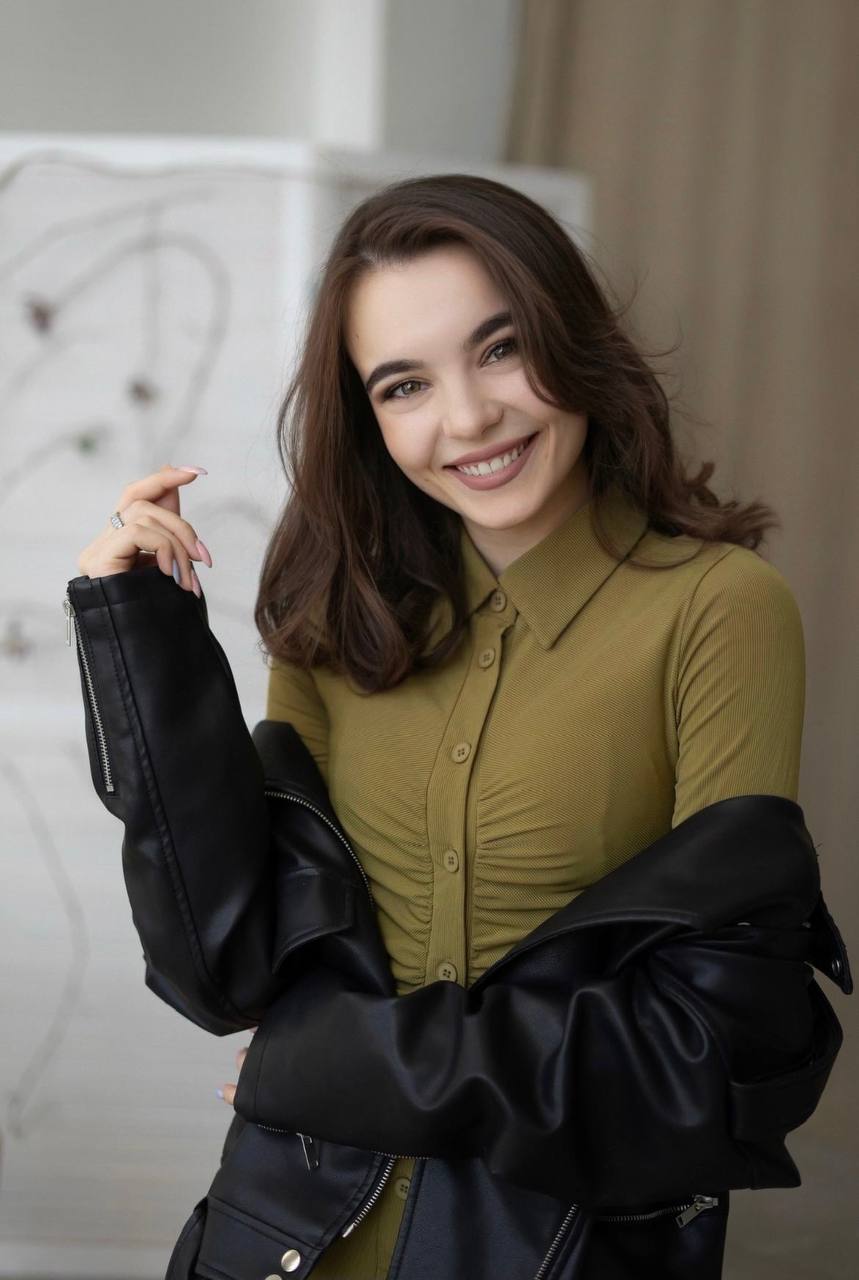 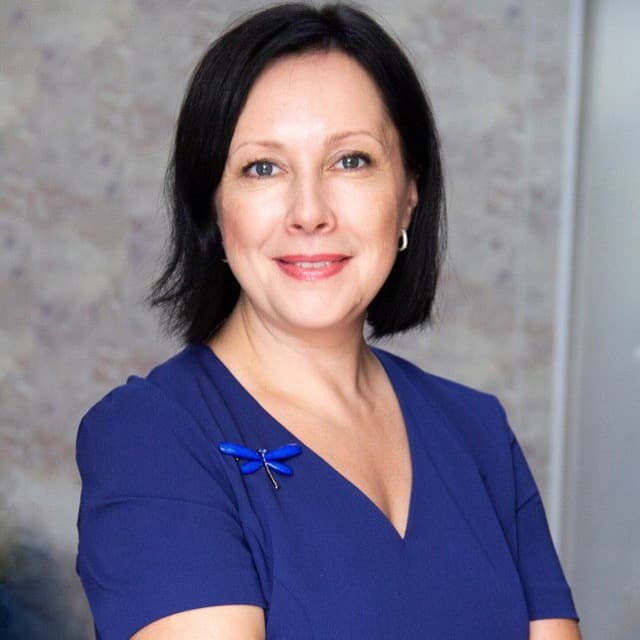 Светлана Антонова
Ангелина Жилина
s.antonova@sbereducation.ru
a.zhilina@sbereducation.ru
36